1941-1945
Кузбасс и его герои
Среди 28 героев-панфиловцев, вставших на пути 50 фашистских танков в их движении на Москву под Волоколамском, был кузбассовец И. Р. Васильев
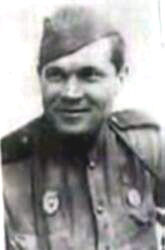 Илларион Романович Васильев